Velocity of electron driftin He/Ar-based gases
June 11, 2010
Daisuke SUZUKI, NSCL
Simulation information
Calculated by the Monte-Carlo code Magboltz
Reference;  S. F. Biagi, NIM A421, 234 (1999)
Code distribution;  http://consult.cern.ch/writeup/magboltz
How to use;  http://www.physics.carleton.ca/research/ilc/results2004/tpc_test/magboltz.html
T = 293 K, P = 760 Torr
Electron drift in He + CO2 gas
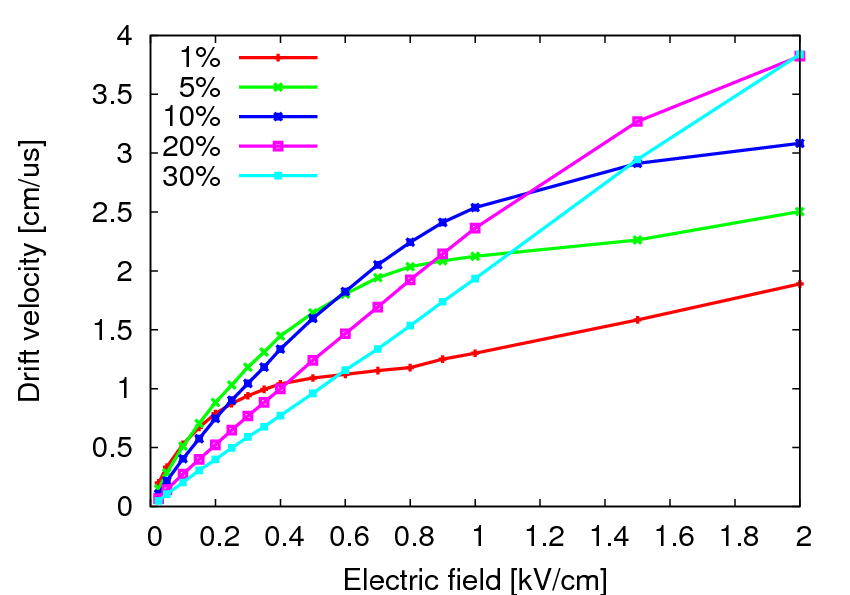 He + CO2 10%
Velocity;  
     2.5 cm/us for E = 1 kV/cm
Diffusion; 
     Longitudinal = 2 mm/100 cm 
     Transverse  = 1.5 mm/100 cm
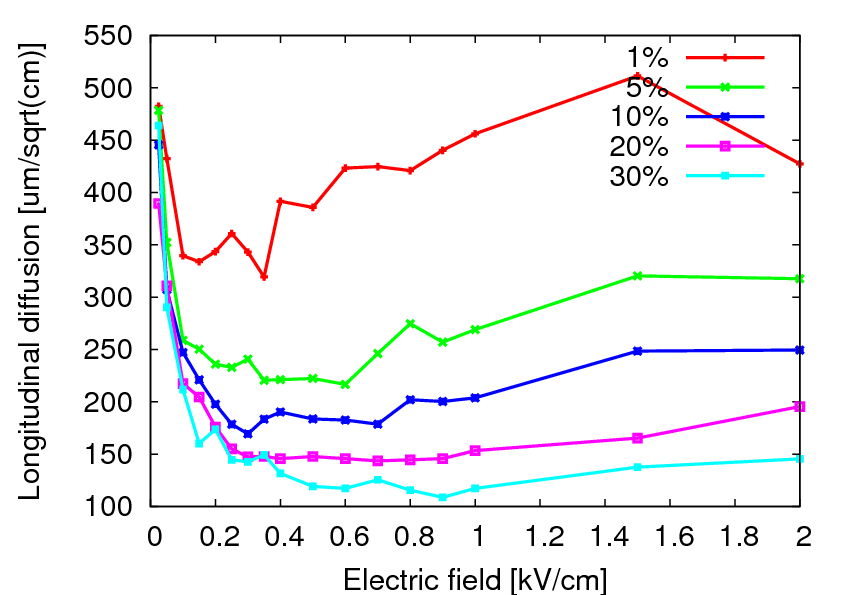 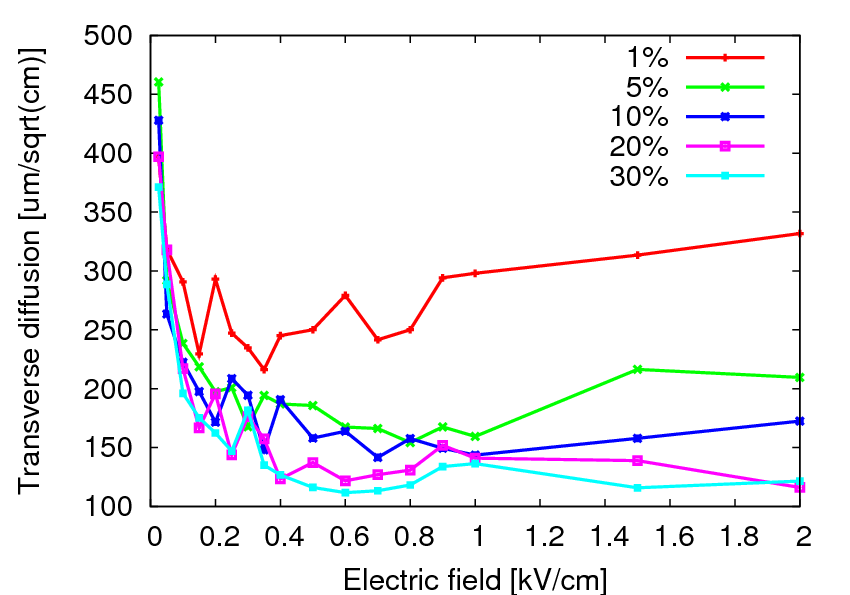 Drift velocity in He + CO2 gas
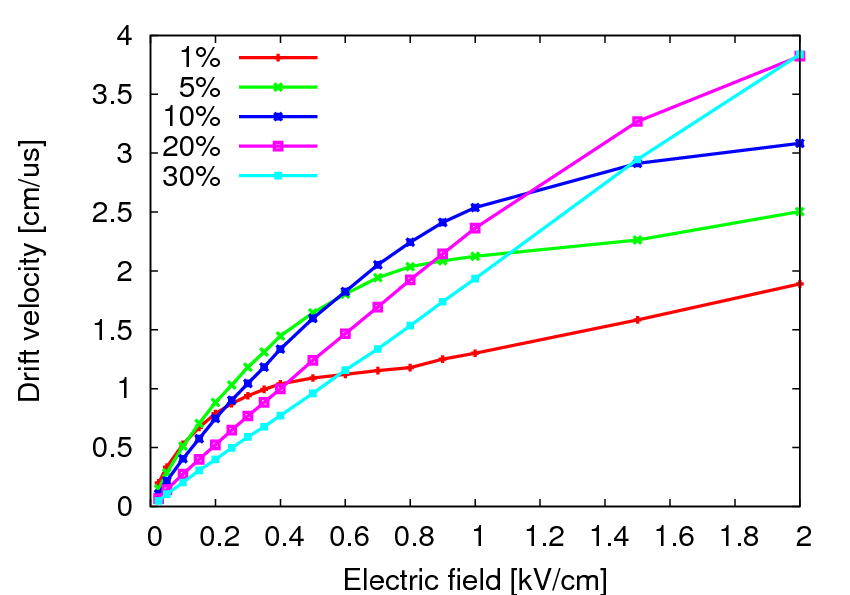 He + CO2 10%
Velocity;  
     2.5 cm/us for E = 1 kV/cm
Fluctuation; 
     Given dE = 1% -> dv = 0.6%   
      e.g.  3 mm for 500 mm drift
Electron drift in He + CH4 gas
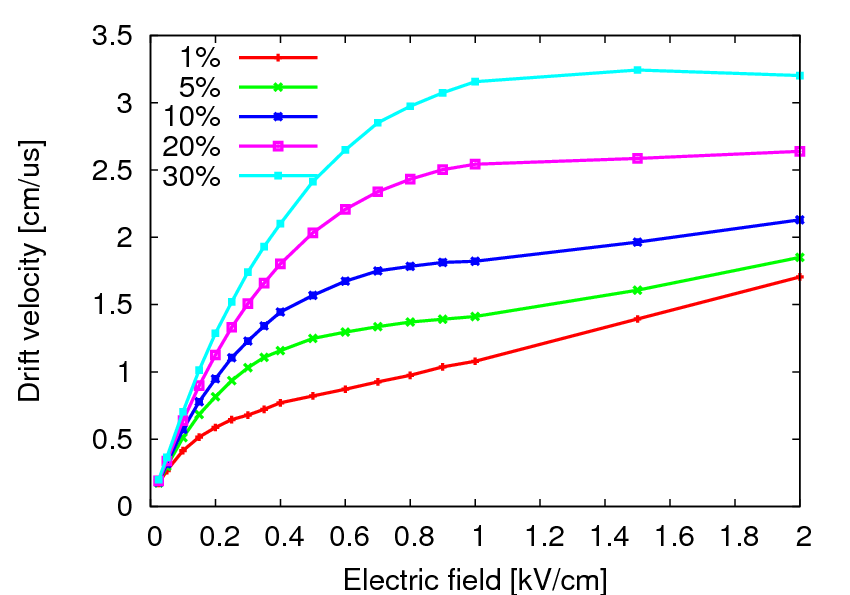 He + CH4 10%
Velocity;  
     1.8 cm/us for E = 1 kV/cm
Diffusion; 
     Longitudinal = 3 mm/100 cm 
     Transverse  = 1.8 mm/100 cm
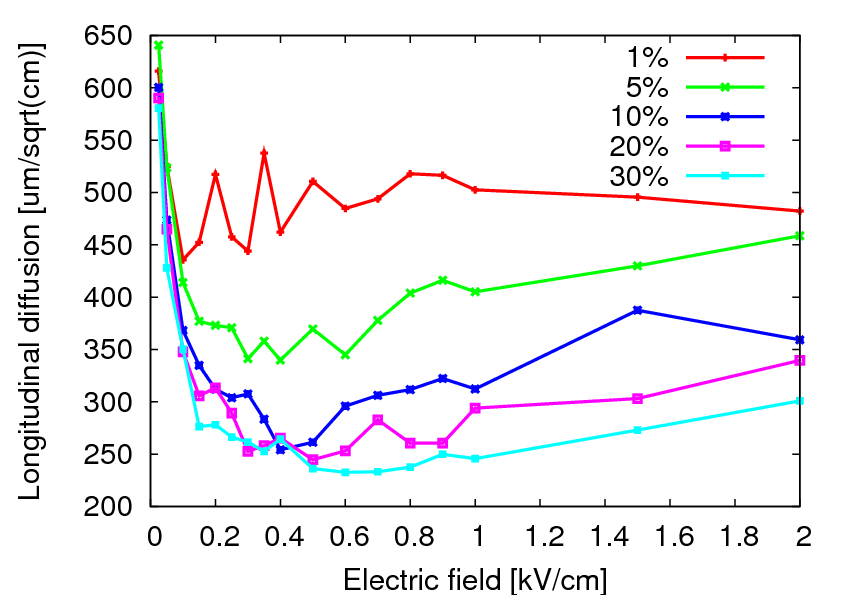 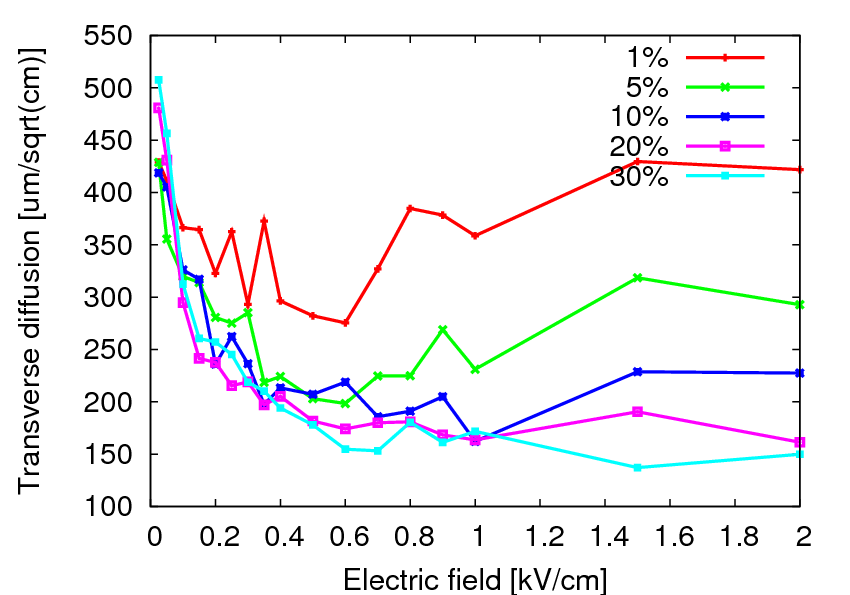 Electron drift in He + C4H10 gas
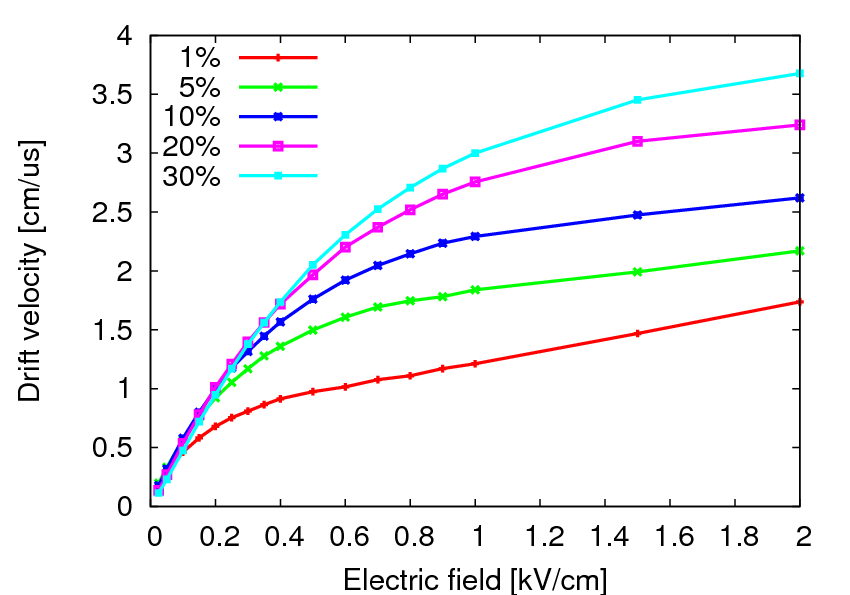 He + C4 H10 10%
Velocity;  
     2.2 cm/us for E = 1 kV/cm
Diffusion; 
     Longitudinal = 2 mm/100 cm 
     Transverse  = 1.5 mm/100 cm
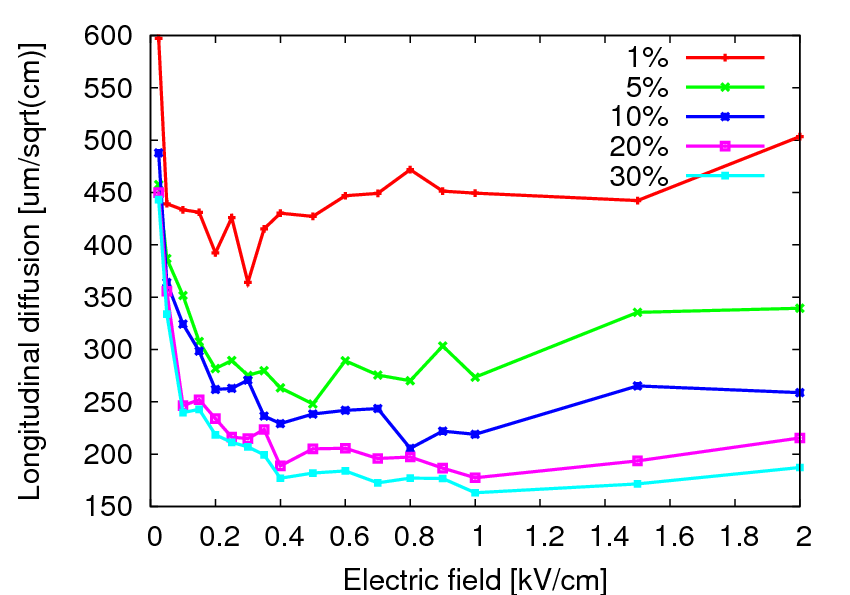 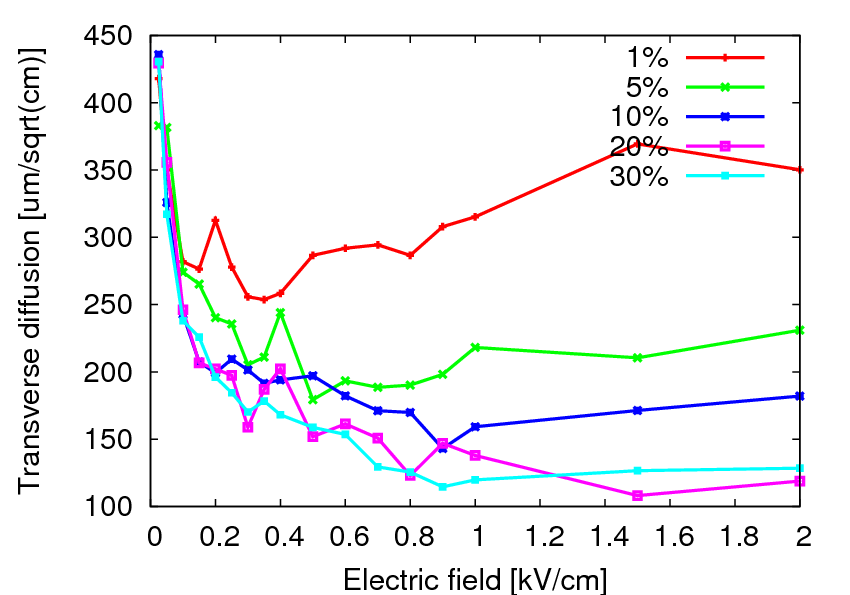 Electron drift in He + CF4 gas
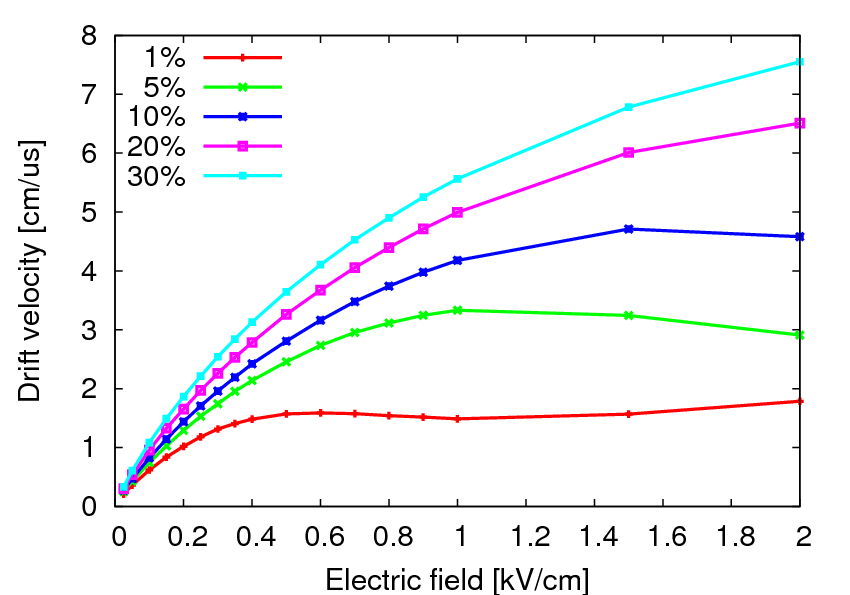 He + CF4 10%
Velocity;  
     4 cm/us for E = 1 kV/cm
Diffusion; 
     Longitudinal = 1.5 mm/100 cm 
     Transverse  = 1 mm/100 cm
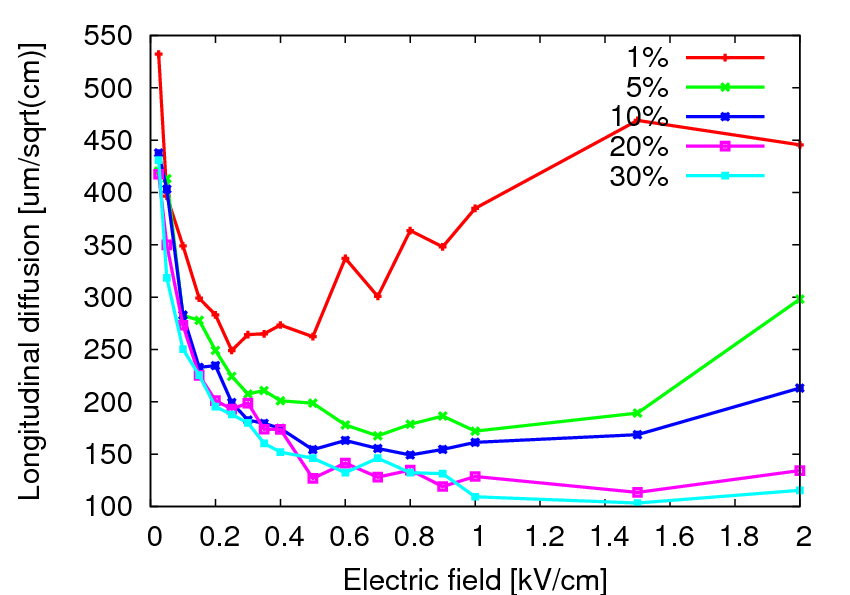 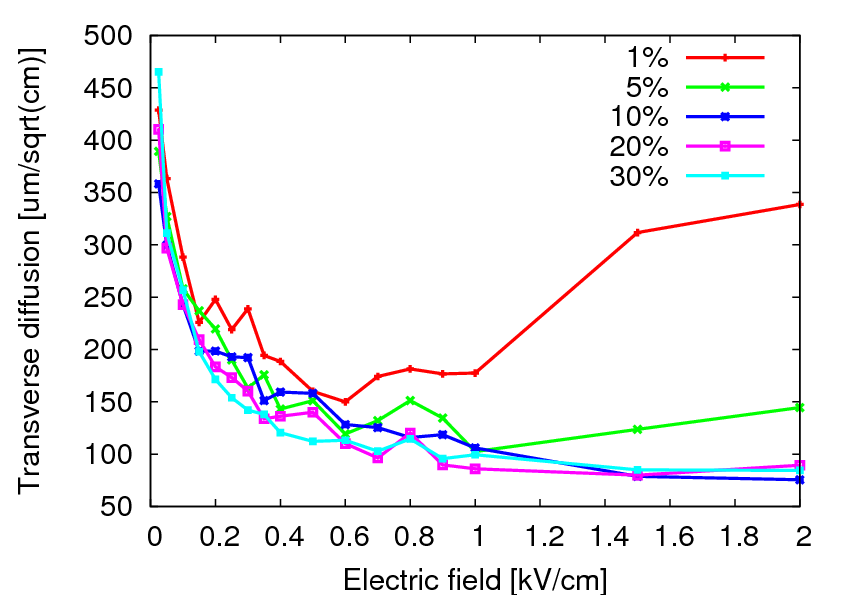 Summary
Electron drift in Ar + C4H10 gas
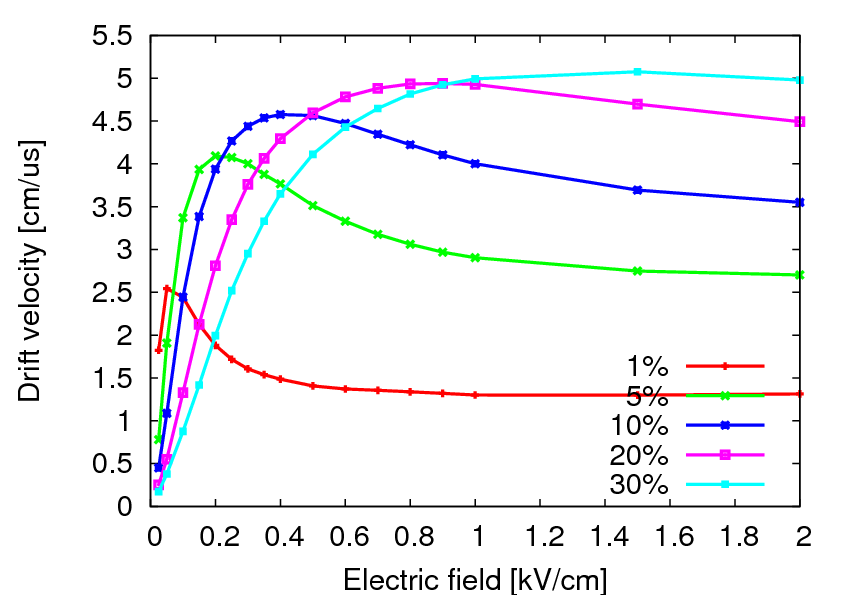 Ar + C4H10 10%
Velocity;  
     4 cm/us for E = 1 kV/cm
Diffusion; 
     Longitudinal = 3.5 mm/100 cm 
     Transverse  = 1.5 mm/100 cm
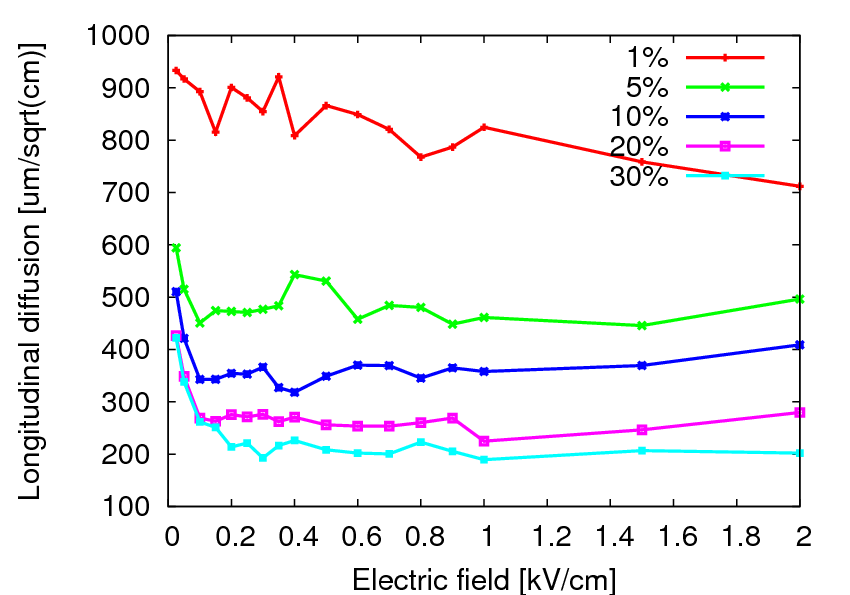 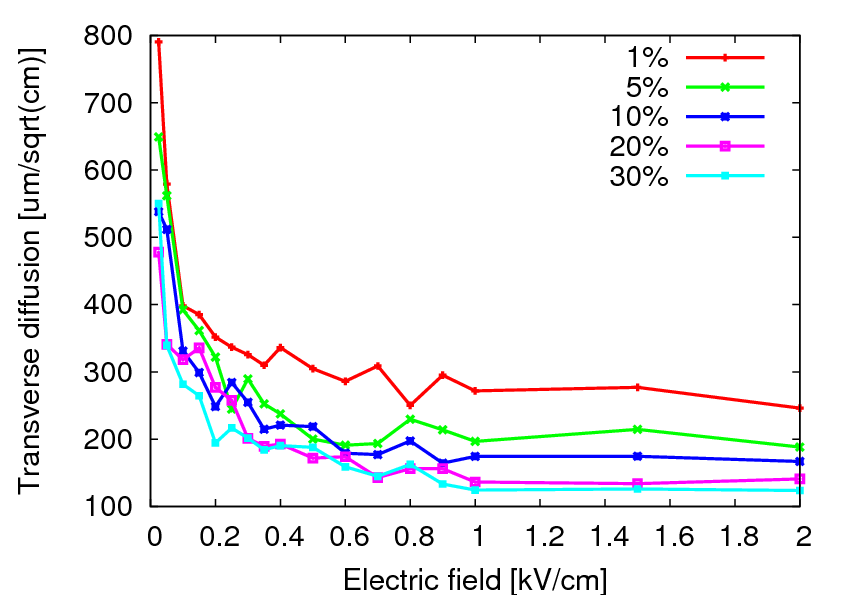